March 2013
Experimental test report of FILS
Date: 2013-03-18
Authors:
Slide 1
Hiroshi Mano (ATRD)
March 2013
Abstract
The presentation report the result of field experimental trial of a FILS prototype.
The implemented prototype is not equal to the current TGai spec (D0.4). 
The purpose of this trial is to confirm the prospected performance of reduced AKM.
Slide 2
Hiroshi Mano (ATRD)
March 2013
Over View of field experimental trial
Field and Date
Kyoto University, 22nd Feb 2013
AP Setup
IEEE802.11g ch13 commercial AP
STA Setup
Android 2.3 tablet device
Slide 3
Hiroshi Mano (ATRD)
March 2013
Implemented Protocol
AP
STA
AS
DHCP
WPA2
FILS
AP
STA
AS
DHCP
Beacon
Probe
Beacon
Probe
Authentication
Association
FILS
EAP
(PEAP/MSCHAPv2)
AS is collocated on AP
WPA2:DHCP server is connected by Ethernet.
FILS: IP address pool is collocated on AP.
EAPOL Key
DHCP
Slide 4
Hiroshi Mano (ATRD)
March 2013
Implementation of FILS Prototype
No any change of scanning mechanism
WPA2 and FIlS Prototype are implemented on the same AP
No any change of hardware
Modified firmware on AP
Modify  dhcpd and WPA_supplicant on STA
STA
AP
ANonce
ANonce, SNonce, NAI, MIC
144 octets
ANonce, IPv4 (addr, mask, gateway, DNS), GTK, MIC
147 octets
Slide 5
Hiroshi Mano (ATRD)
March 2013
Environment AP1
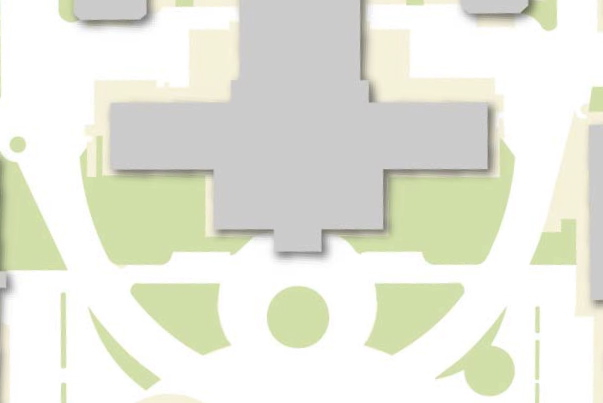 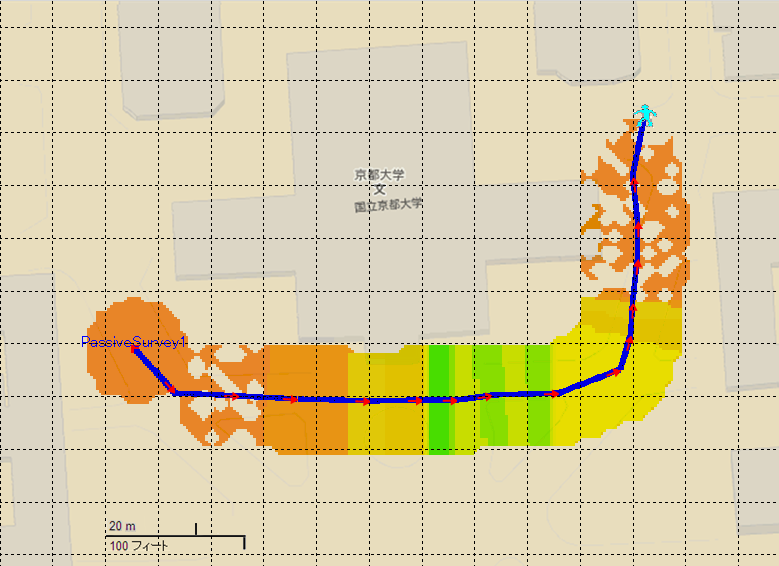 One AP was installed on window side of 2nd floor.
-90m
+60m
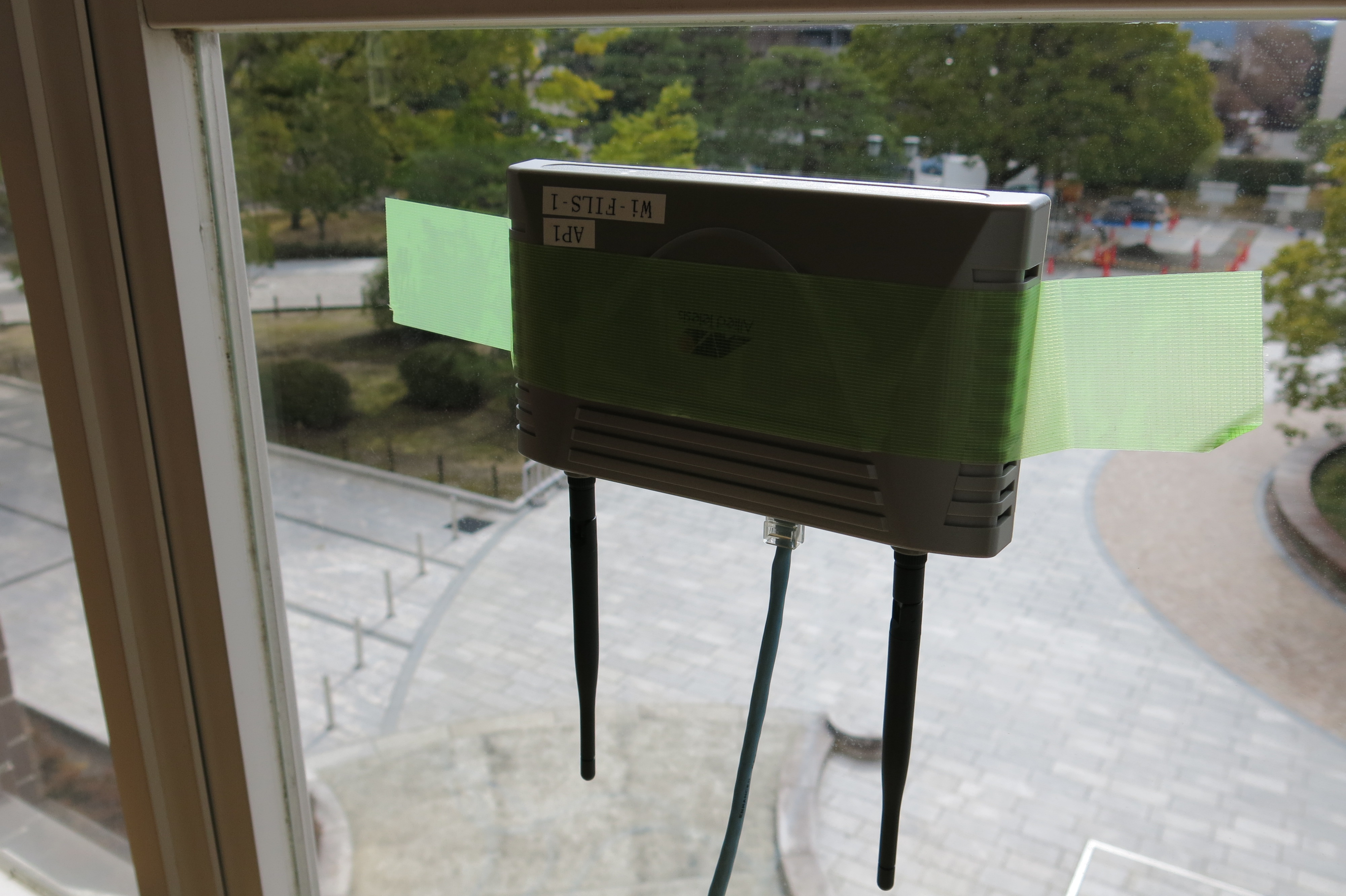 AP
-60m
-30m
0m
+30m
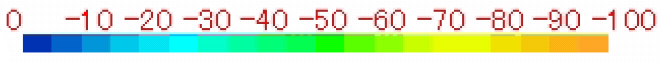 Slide 6
Hiroshi Mano (ATRD)
March 2013
Test Scenario 1
A pair of FILS and WPA2 are entering the service area.
Measured the distance of STA and AP where STA establish link successfully and received http contents.
Measured the time from Association/FILS request to IP address assignment by propriety application.
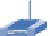 Established Link Point
FILS
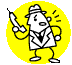 非接続
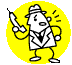 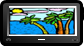 歩きながら移動
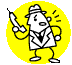 非接続
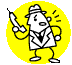 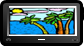 WPA2
Service Area
Slide 7
Hiroshi Mano (ATRD)
March 2013
Result of test scenario 1　(Distance)
Working Direction
*WPA2 No3 did not establish the link.
Slide 8
Hiroshi Mano (ATRD)
March 2013
Result of test scenario 1 (Time)
*WPA2 No3 did not establish the link.
Slide 9
Hiroshi Mano (ATRD)
March 2013
Result summary of test scenario 1
All FILS STA  established link before arriving at in the front of AP.
All WPA2  established link since they passed in the front of AP.
Average link established time between  FILS request to IP address assignment is 1.224 Sec.
Average link established time between Association request to IP address assignment is 9.827Sec
Slide 10
Hiroshi Mano (ATRD)
March 2013
Test Scenario 2
20 FILS and 20 WPA2 are entering the service area continuously.
Measured the distance of STA and AP where STA establish link successfully and received http contents.
Measured the time from Association/FILS request to IP address assignment propriety application.
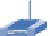 Established Link Point
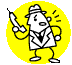 FILS
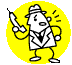 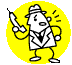 非接続
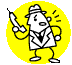 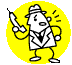 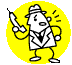 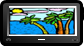 歩きながら移動
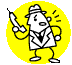 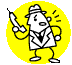 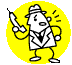 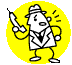 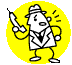 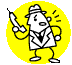 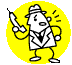 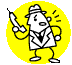 非接続
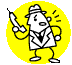 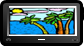 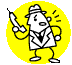 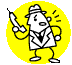 WPA2
Service Area
Slide 11
Hiroshi Mano (ATRD)
March 2013
Result of test scenario 2　(Distance)
Working Direction
Slide 12
Hiroshi Mano (ATRD)
March 2013
Result of test scenario 2 (Time)
Slide 13
Hiroshi Mano (ATRD)
March 2013
Result summary of test scenario 2
90% (18/20) FILS STA  established link before arriving at  in the front of AP.
85% (17/20) WPA2  established link since they passed in the front of AP.
Average link established time between  FILS request to IP address assignment is 0.742Sec.
Average link established time between Association request to IP address assignment is 21.599Sec
Slide 14
Hiroshi Mano (ATRD)
March 2013
Test Scenario 3
41 FILS are entering the service area continuously.
Measured the distance of STA and AP where STA establish link successfully and received http contents.
Measured the time from FILS request to IP address assignment.
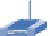 Established Link Point
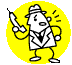 FILS
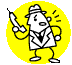 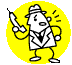 非接続
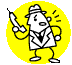 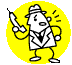 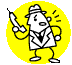 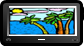 歩きながら移動
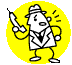 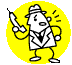 Service Area
Slide 15
Hiroshi Mano (ATRD)
March 2013
Result of test scenario 3　(Distance)
Working Direction
Slide 16
Hiroshi Mano (ATRD)
March 2013
Result of test scenario 3 (Time)
Slide 17
Hiroshi Mano (ATRD)
March 2013
Result summary of test scenario 3
80% (33/41) FILS STA  established link before arriving at  in the front of AP.
Average link established time between  FILS request to IP address assignment is 0.78Sec.
Slide 18
Hiroshi Mano (ATRD)
March 2013
Scenario 2
Blue bibs : FILS vs White bits:WPA2
The 0 sign marker was located around 30m from AP
1.5m/Sec = 5.5km/h working speed
Slide 19
Hiroshi Mano (ATRD)
March 2013
Test Scenario 4
20 FILS and 20 WPA2 are entering the service areas continuously.
STA download contents related to the linked AP automatically.
Measured the number of downloaded content.
STA will download two different contents (109KB Gif image ) if STA connected to two AP in turn definitely.
AP1
A2
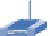 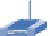 Down load content2
Down load  content1
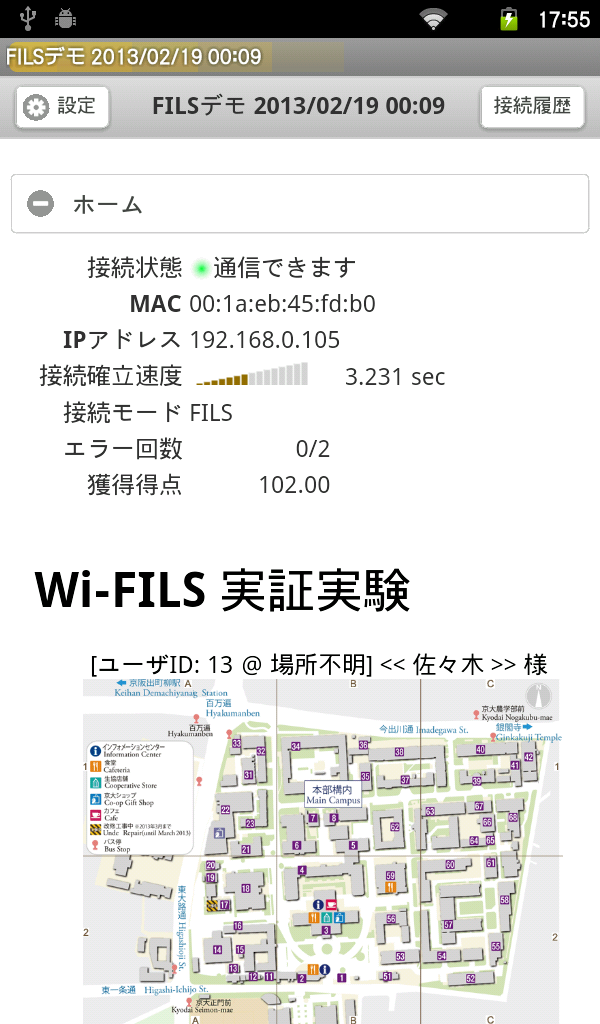 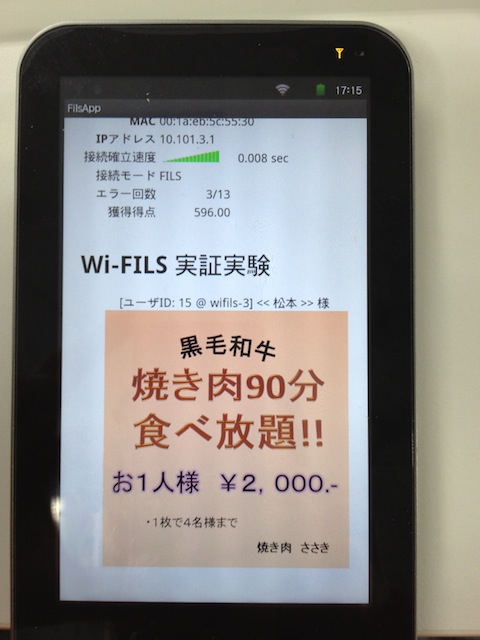 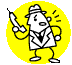 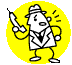 FILS
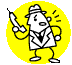 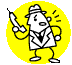 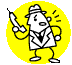 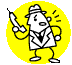 非接続
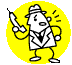 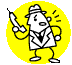 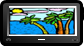 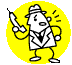 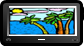 歩きながら移動
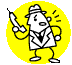 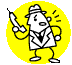 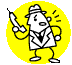 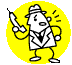 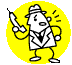 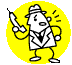 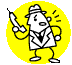 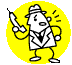 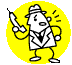 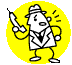 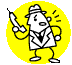 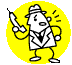 非接続
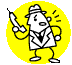 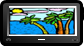 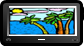 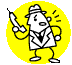 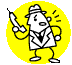 WPA2
Slide 20
Hiroshi Mano (ATRD)
March 2013
AP2
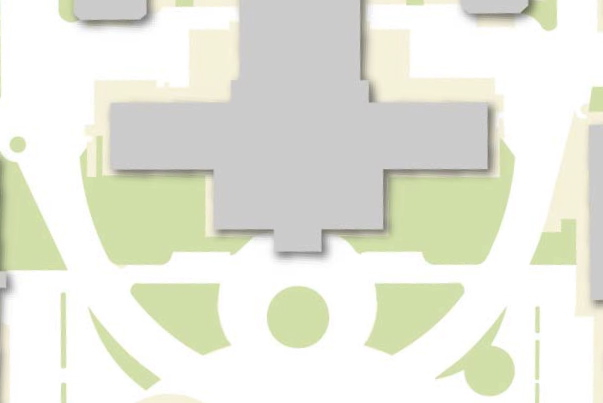 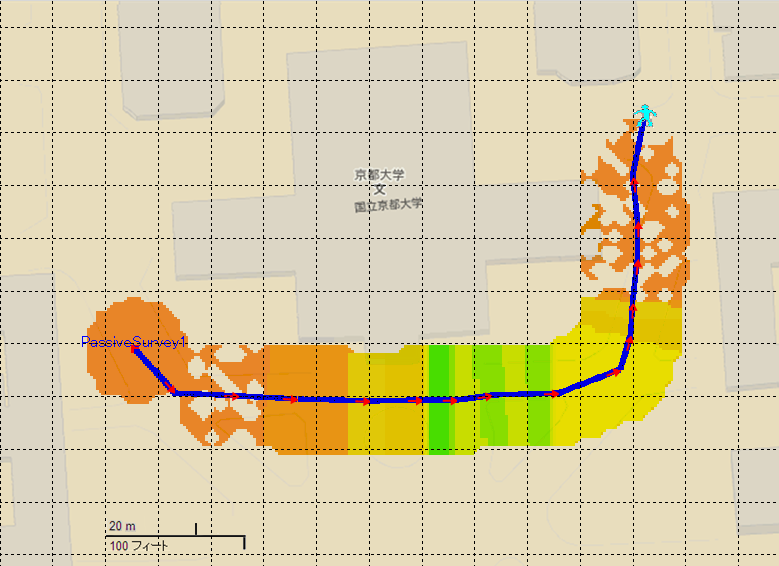 Another AP(AP2) was located on the opposite of building. 
The coverage of AP1 and AP2  are not over wrapped  each other.
AP2
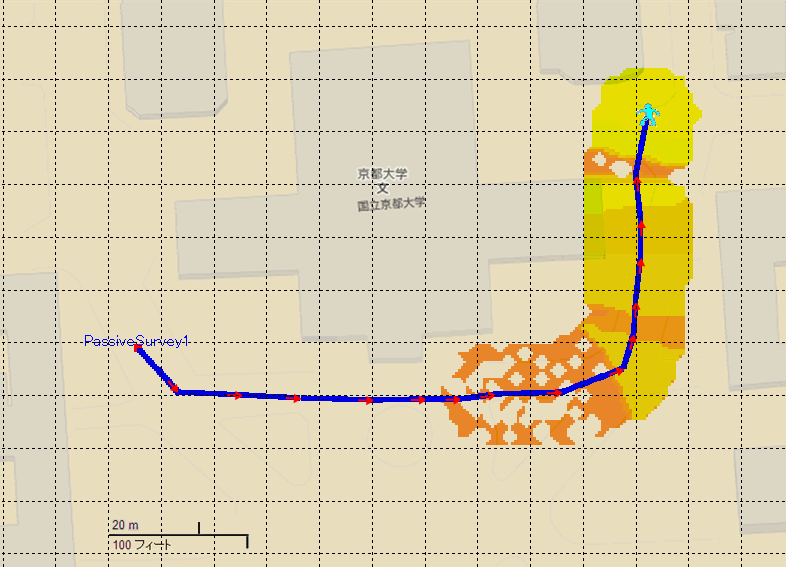 -90m
+60m
AP1
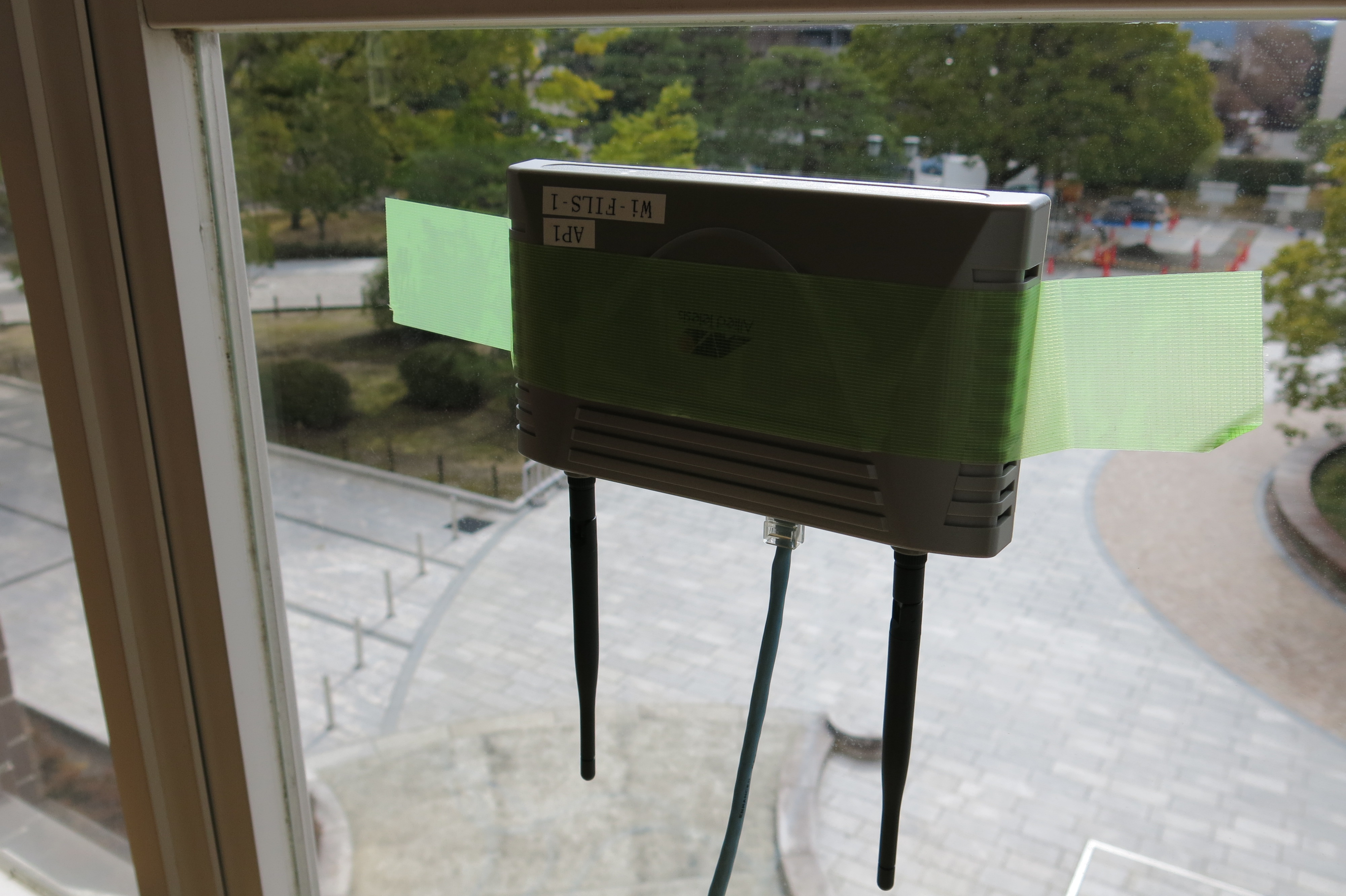 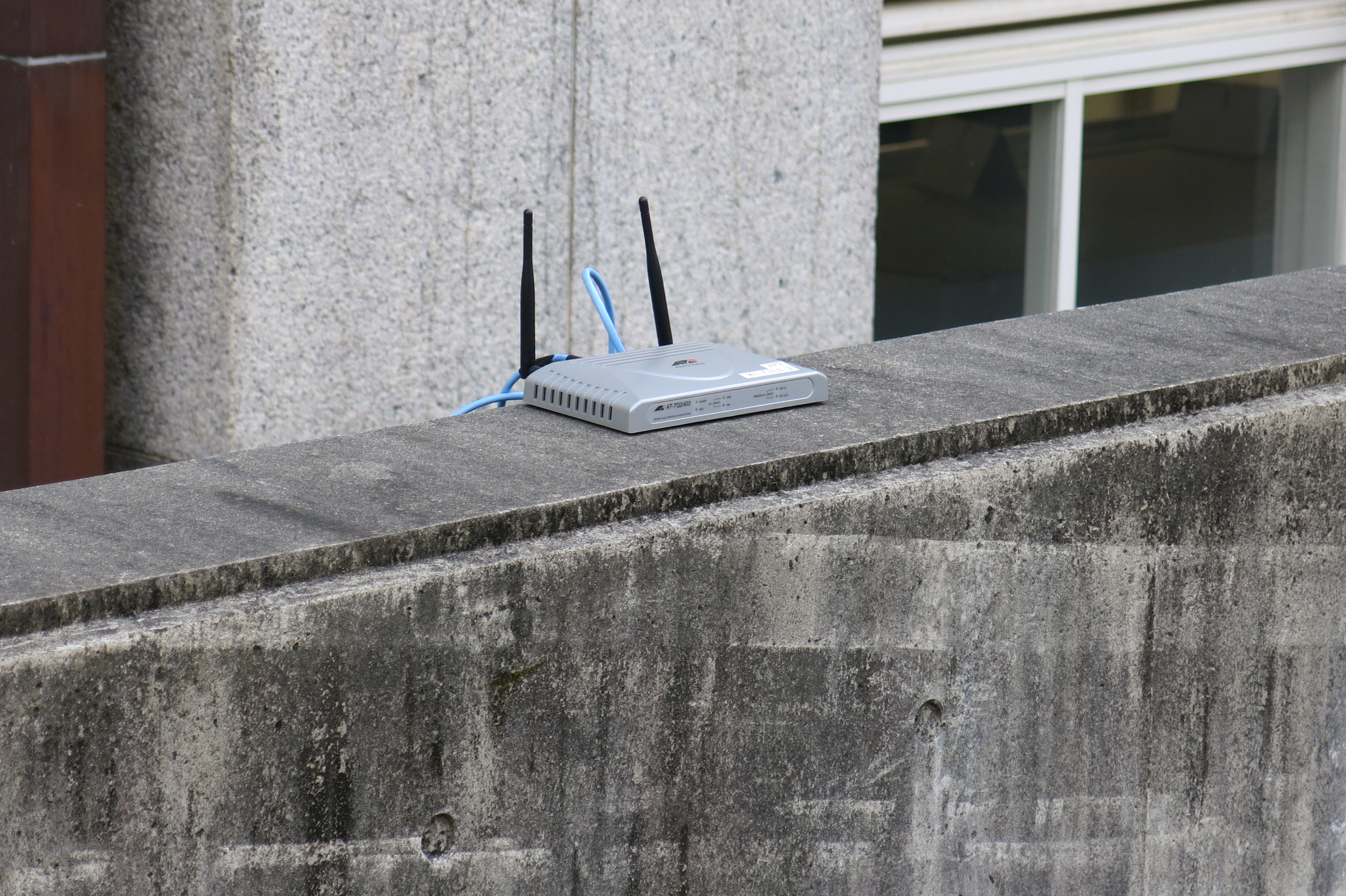 -60m
-30m
0m
+30m
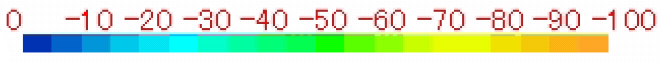 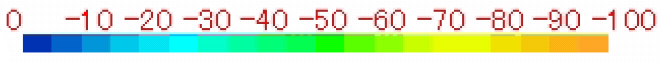 Slide 21
Hiroshi Mano (ATRD)
March 2013
Result summary of test scenario 4
95% (19/20) of FILS STAs downloaded two different contents  correctly.
1 error caused by application error.
50% (10/20) of WPA STAs could not download any content.
Slide 22
Hiroshi Mano (ATRD)
March 2013
Test scenario 5
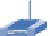 50 FILS and 50 WPA2 are setting on table.
One AP was implemented in the same room. 
Activate AP.
Measured the time from Association/FILS request to IP address assignment.
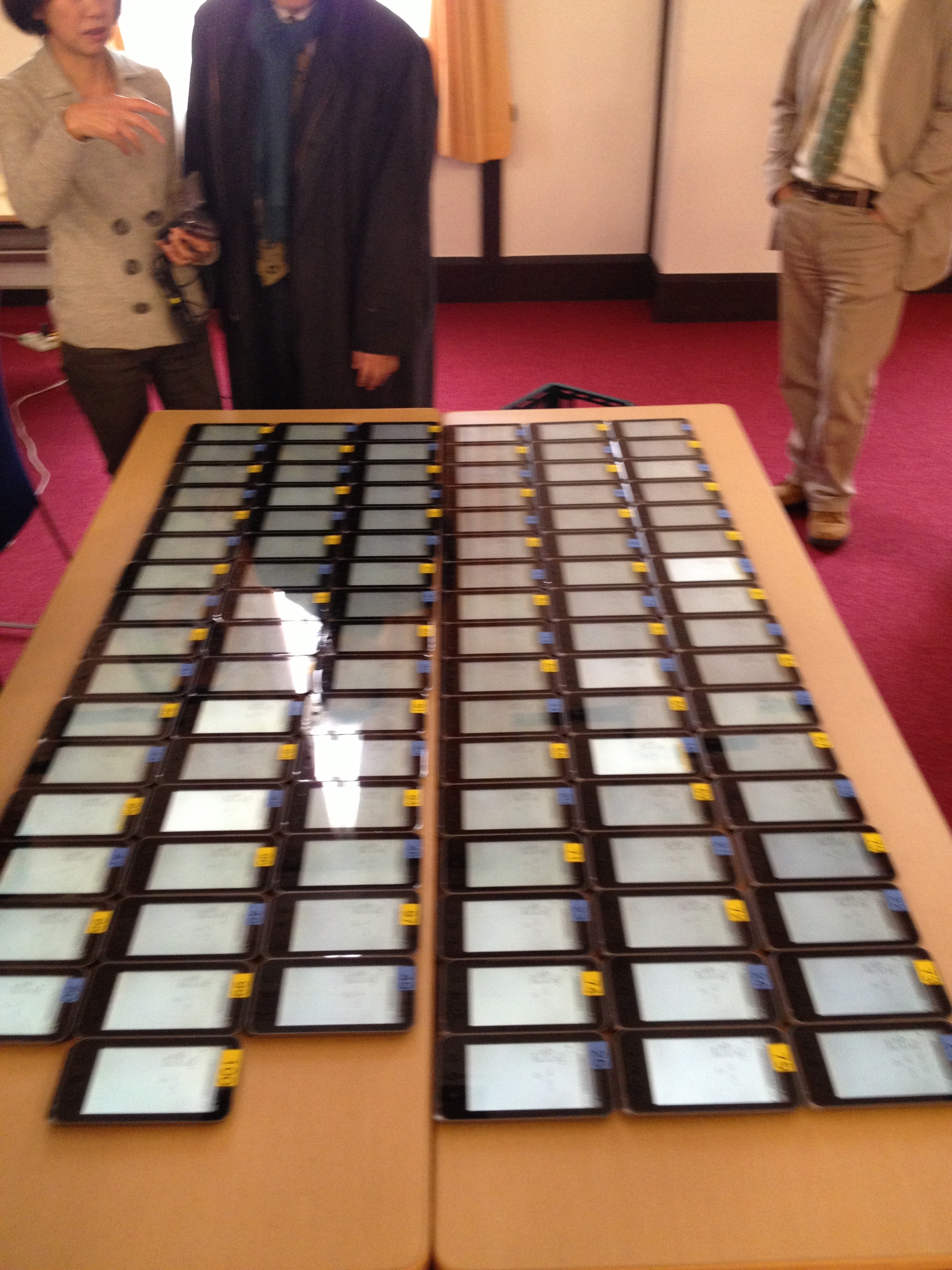 Slide 23
Hiroshi Mano (ATRD)
March 2013
Result of test scenario 5
Average of established Link time at FILS 0.685 Sec
Average of established Link time at WPA2 15.880 Sec
Slide 24
Hiroshi Mano (ATRD)
March 2013
Captured data
WPA2
 Auth Req ->DHCPACK 5.055 Sec

 include 5times retry of  dhcp offer

FILS
Assoc Req -> Assoc Resp
  0.0011 Sec
Slide 25
Hiroshi Mano (ATRD)
March 2013
Conclusion
FILS STAs completed the association process in significantly less time than WPA STAs.
 More time within the coverage area of an AP to use for (user) data exchange

The large number of frame exchanges for WPA2 STAs (as compared to FILS STAs) made them vulnerable for fading when entering the AP‘s coverage
If retransmission of a lost frame did not succeed after three attempts, the association process had to restart from the beginning
Further performance increase expected once advanced FILS Discovery schemes are employed
Slide 26
Hiroshi Mano (ATRD)
March 2013
Detail of implementation
27
Hiroshi Mano (ATRD)
March 2013
Assumption
AP and STA have pre-shared user-ID(NAI)/PSK pair.
In this implementation for demonstration,
GTK is not encrypted.
No PTK update.
Higher Layer Information is not encrypted.
Slide 28
Hiroshi Mano (ATRD)
March 2013
STA State Machine
Scan
Run
Receive Deauth
Receive Deauth
Association
Send Assoc Req
Receive Assoc Resp
Slide 29
Hiroshi Mano (ATRD)
March 2013
Protocol Sequence
STA
AP
Beacon
(Probe Req/Resp)
Scan
Association Req/Resp
Association
CCMP
Run
Slide 30
Hiroshi Mano (ATRD)
March 2013
Functions
In this implementation, FILS supports
Mutual authentication
PTK/GTK setup
IPv4 setup
STA IP address/netmask
Gateway IP address/MAC address
DNS server IP address
Slide 31
Hiroshi Mano (ATRD)
March 2013
Capability sub-IE
1octet
1octet
1octet
Element ID: 1
Length: 1
Capability
Slide 32
Hiroshi Mano (ATRD)
March 2013
IPv4 config sub-IE
1octet
1octet
Element ID: 41
Length: Variable
IPv4 addr for STA
4octet
netmask
4octet
gateway
4octet
DNS server 1
4octet
DNS server N
4octet
Slide 33
Hiroshi Mano (ATRD)
March 2013
IPv4 MAC sub-IE
1octet
1octet
Element ID: 42
Length: Variable
IPv4 addr 1 (4 octet)
MAC addr 1 (6 octet)
IPv4 addr 2
(IPv4 addr 2)
MAC addr 2
Slide 34
Hiroshi Mano (ATRD)
March 2013
IPv6 config sub-IE
1 octet
1 octet
1 octet
Element ID: 61
Length: Variable
prefix len
IPv6 addr for STA
16 octet
gateway
16 octet
DNS server 1
16 octet
DNS server N
16 octet
Slide 35
Hiroshi Mano (ATRD)
March 2013
IEs & sub-IEs usage
Beacon (Probe resp):in addition to existing IEs,
FILS IE
Capability sub-IE
Timestamp sub-IE

Association Reqin addition to existing IEs,
FILS IE
Capability sub-IE
NAI sub-IE
MIC sub-IE
Nonce sub-IE
Timestamp sub-IE
Association Respin addition to existing IEs,
FILS IE
MIC sub-IE
Timestamp sub-IE
GTK sub-IE
(IPv4 config sub-IE)
(IPv4 MAC sub-IE)
(IPv6 config sub-IE)
(IPv6 MAC sub-IE)
Slide 36
Hiroshi Mano (ATRD)
March 2013
Key Derivation
PSK: configured by user (maybe string)
PMK: SHA256(PSK)
ANonce: SHA256(timestamp_sec|timestamp_usec)
SNonce: SHA256(Nonce)
PTK/KCK, KEK, TK: refer 11.1.6.3 in IEEE802.11-2012
Slide 37
Hiroshi Mano (ATRD)
March 2013
MIC
Fill the MIC field in MIC sub-IE by 0.
MIC: HMAC-MD5(entire FILS IE including EID and length field) with KCK as key.
Slide 38
Hiroshi Mano (ATRD)
Behavior
March 2013
AP
STA
Transmit Beacon/Probe Resp.
Add prevously described IEs
Timestamp sub-IE is filled with the UNIX time of AP clock.
Receive Association Req
Check NAI validity.
Check Timestamp validity.
Check MIC.
All checks are passed, transmit association resp.
Checks failed, transmit deauth.
Transmit Association Req
STA can recognize the AP supports FILS by FILS IE in the beacon or probe response.
Nonce should be randomly generated.
Timestamp sub-IE is filled with UNIX time in last beacon/probe resp.
Calculate PTK.
Fill the MIC as previously described.
Slide 39
Hiroshi Mano (ATRD)
Behavior (cont.)
March 2013
AP
STA
Transmit Association Resp
Timestamp sub-IE is identical with it in association req.
Fill IPv4/6 config/MAC sub-IE.
Calculate PTK.
Fill the MIC.
Receive Association Resp
Check Timestamp.
Check MIC.
Install TK/GTK.
Setup interface according to  IPv4/6 config/MAC sub-IE. 
Then AP and STA can communicate by CCMP with TK.
Slide 40
Hiroshi Mano (ATRD)